ZAKOŃCZENIE ROKU SZKOLNEGO 2019/2020
Życzenia na wakacje:
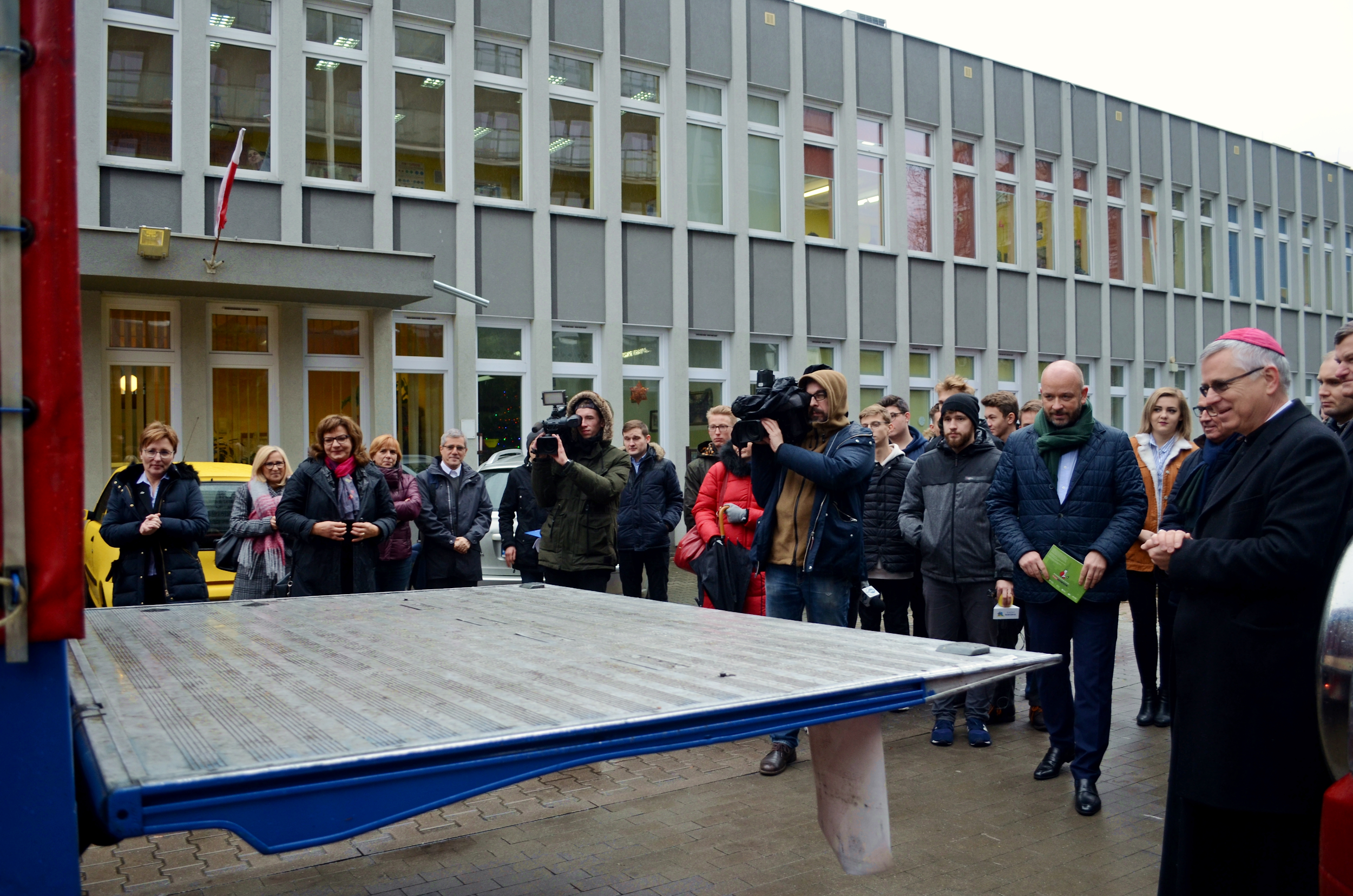 Po wielu miesiącach wytężonej pracy nadszedł wyczekiwany przez wszystkich uczniów czas wakacji. Czas odpoczynku od nauki, dzwonków i porannego wstawania.
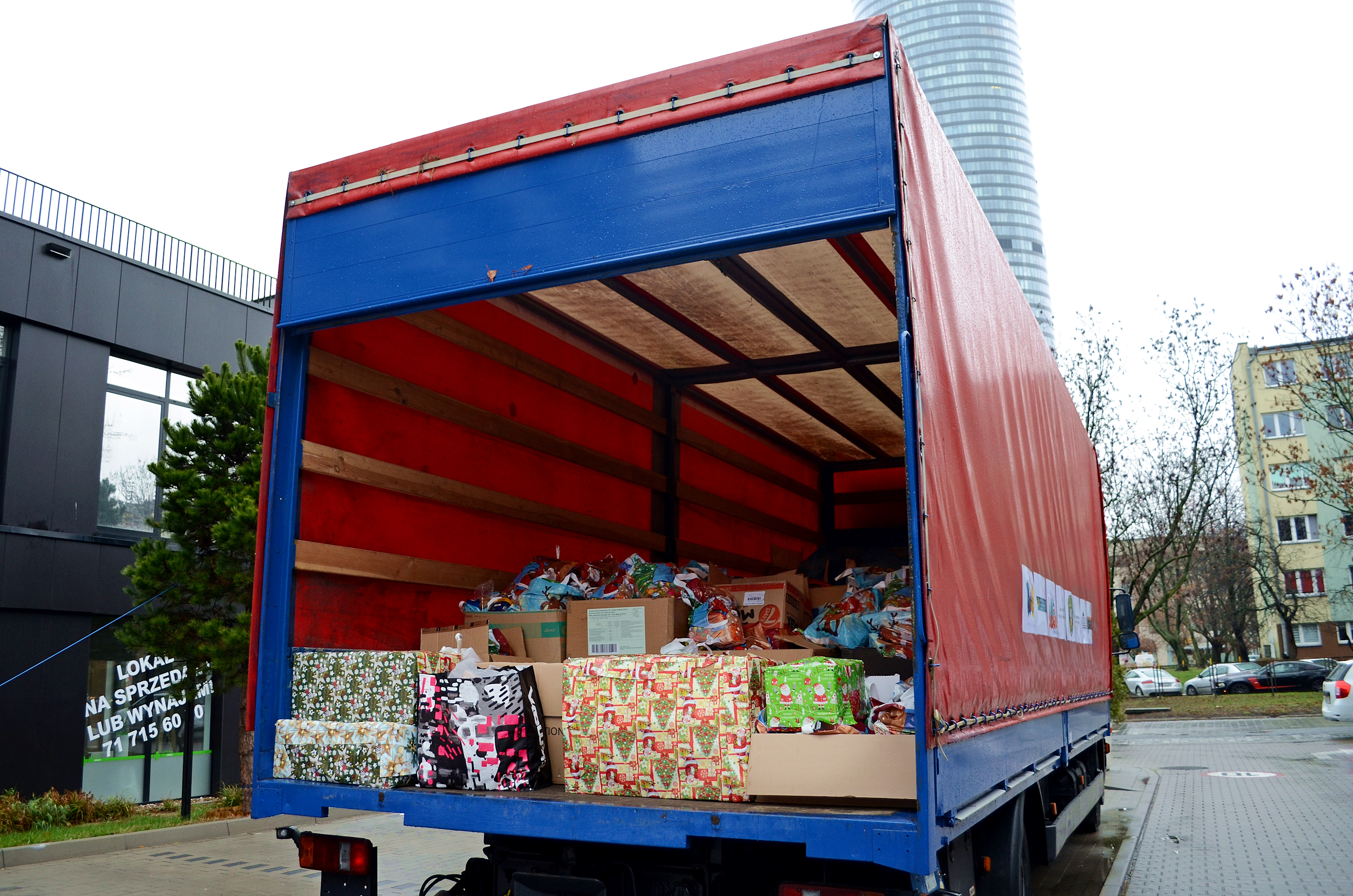 Paczka dla Kresowian grudzień 2019
2
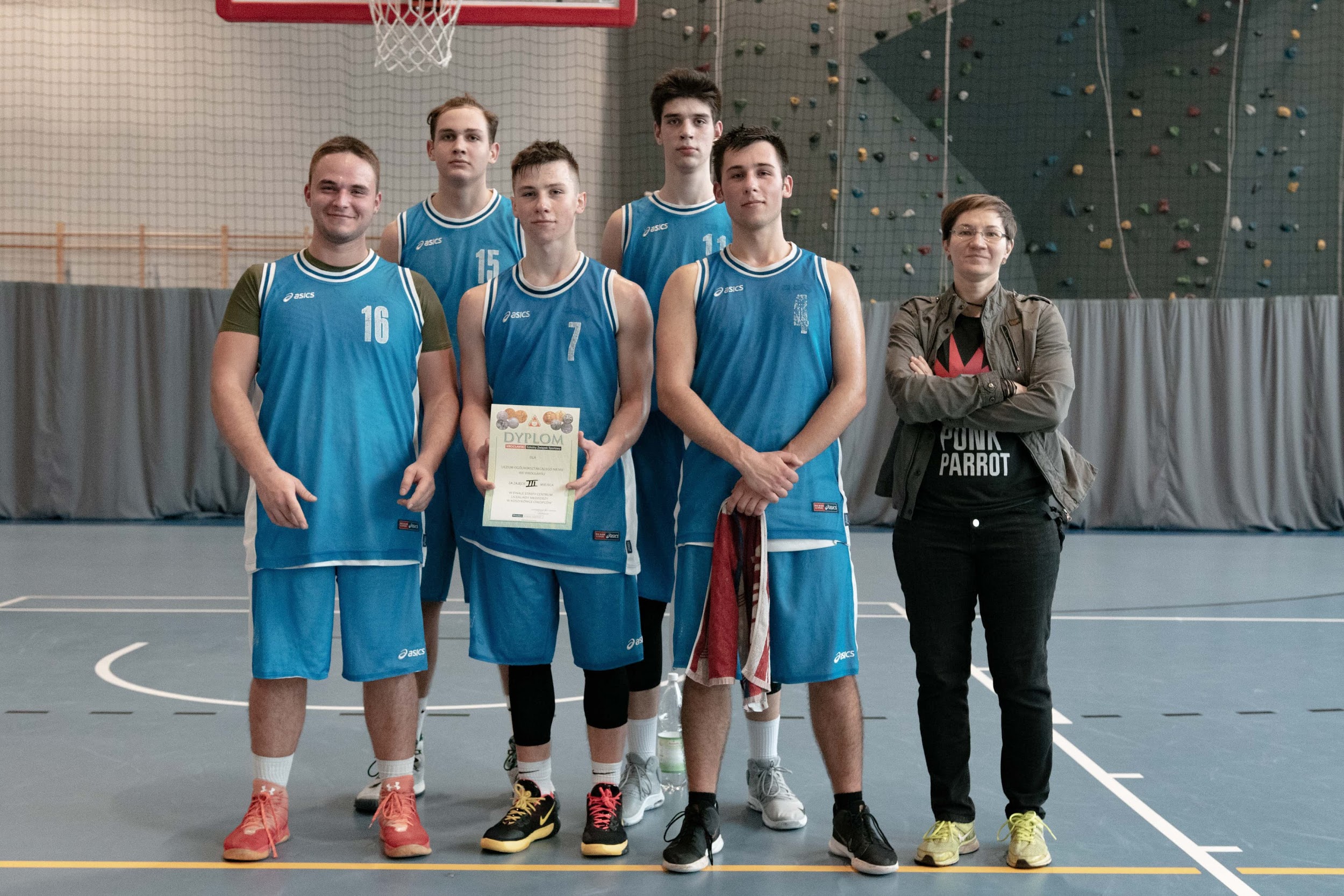 Dziękując za wysiłek i współpracę życzymy wszystkim Uczniom, Rodzicom, Nauczycielom i Pracownikom naszej szkoły, by nadchodzące wakacje były radosne i pełne niezapomnianych wrażeń. Cieszmy się z każdego słonecznego dnia i z każdej przeżytej przygody.
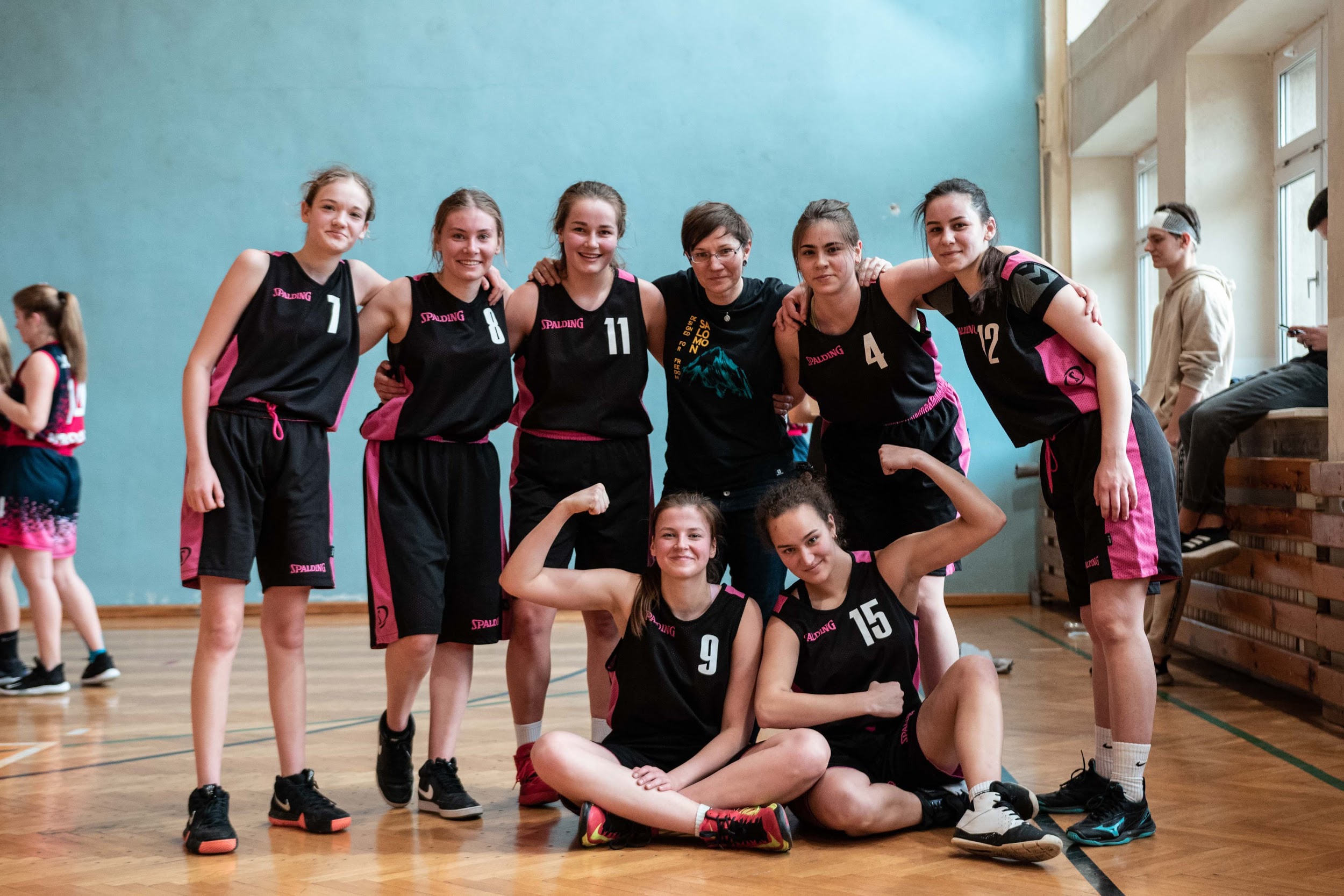 3
Wiemy że ten rok nie należał do prostych, przez obecną sytuację nie mogliśmy spędzić ze sobą tyle czasu ile byśmy chcieli. Wszystko to, by zapewnić nam 100% bezpieczeństwa w tych trudnych chwilach, Pamiętajmy, że zdrowie jest najważniejsze, mamy je tylko jedno. Na czas wakacji życzymy Wam dużo dużo zdrowia.
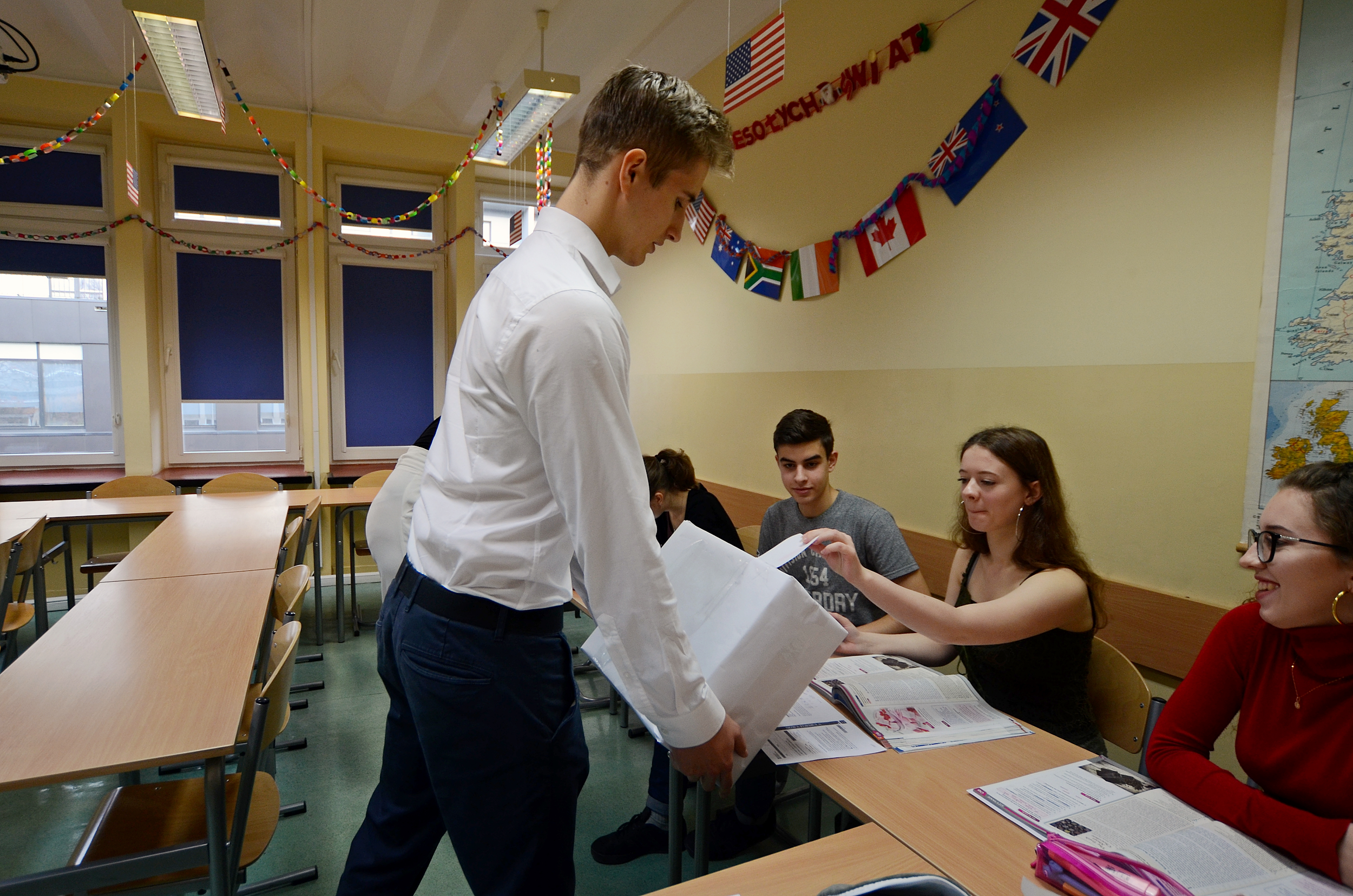 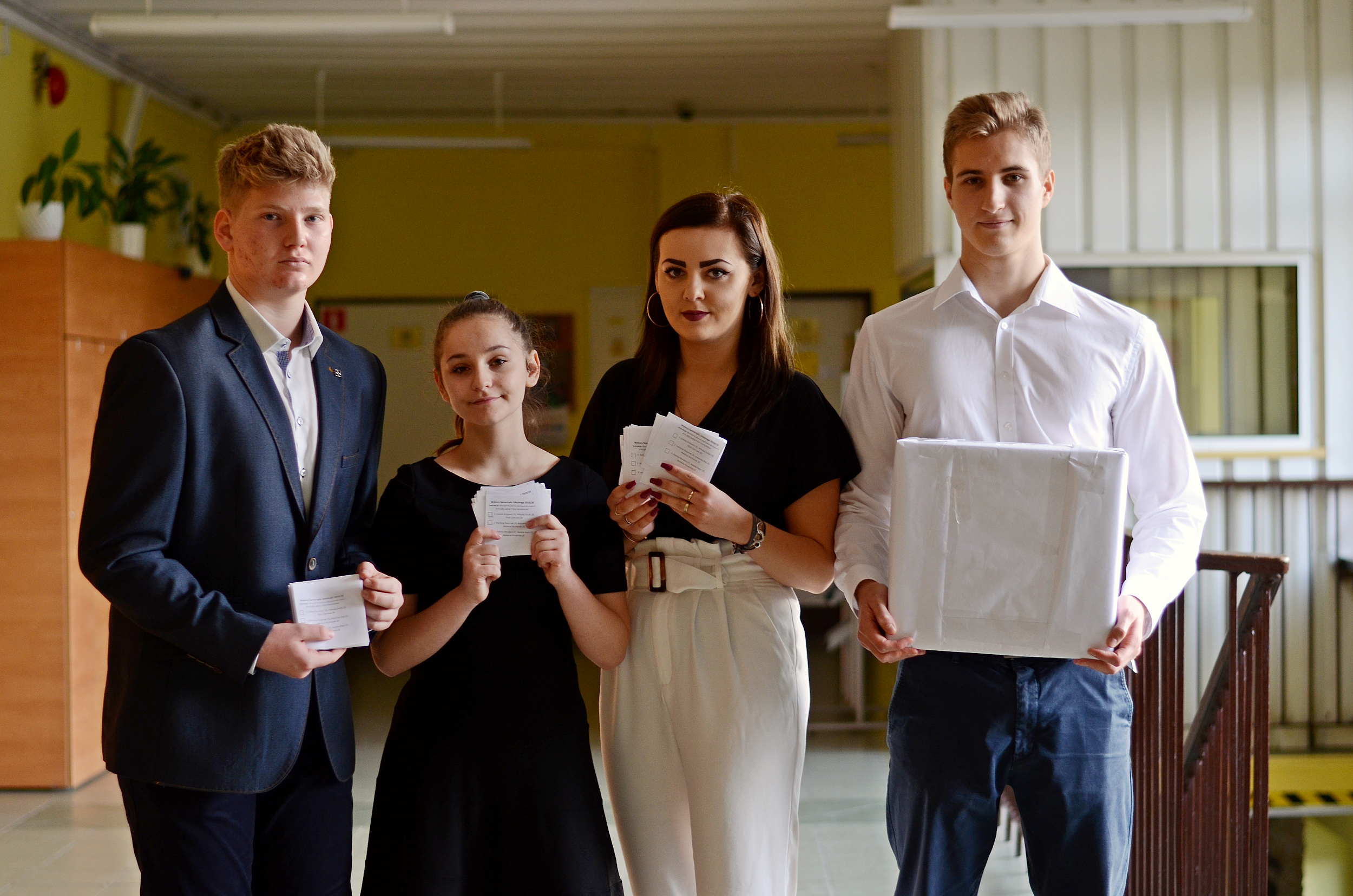 Wybory do Samorządu Uczniowskiego listopad 2019
4
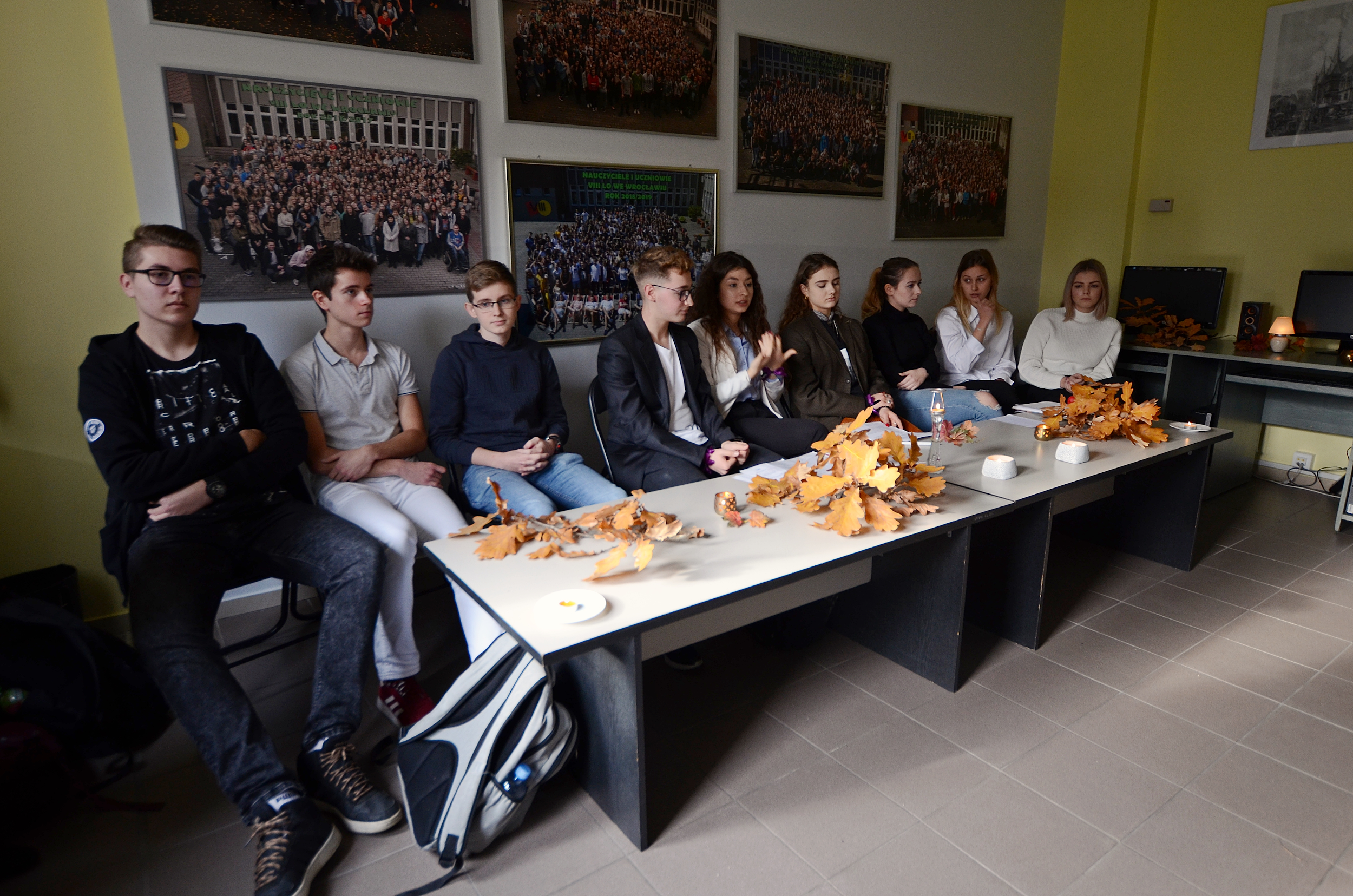 Wierzymy, że wszyscy spotkamy się zdrowi, wypoczęci, z zapasem sił i w doskonałych humorach w nowym roku szkolnym.
Debata SU listopad 2019
5
Z okazji zakończenia roku szkolnego chcielibyśmy złożyć nauczycielom, dyrekcji oraz wszystkim pracownikom szkoły najserdeczniejsze podziękowania za trud włożony w naszą edukację, przekazywanie nam niezbędnej wiedzy oraz wspieranie nas w trudnych chwilach. Za uśmiech, który spotykaliśmy na państwa twarzach i głosach. Życzymy dużo zdrowia, szczęścia wytrwałości i mile spędzonych wakacji oraz mamy nadzieję, że spotkamy się w nowym roku szkolnym.
Życzenia dla nauczycieli
6
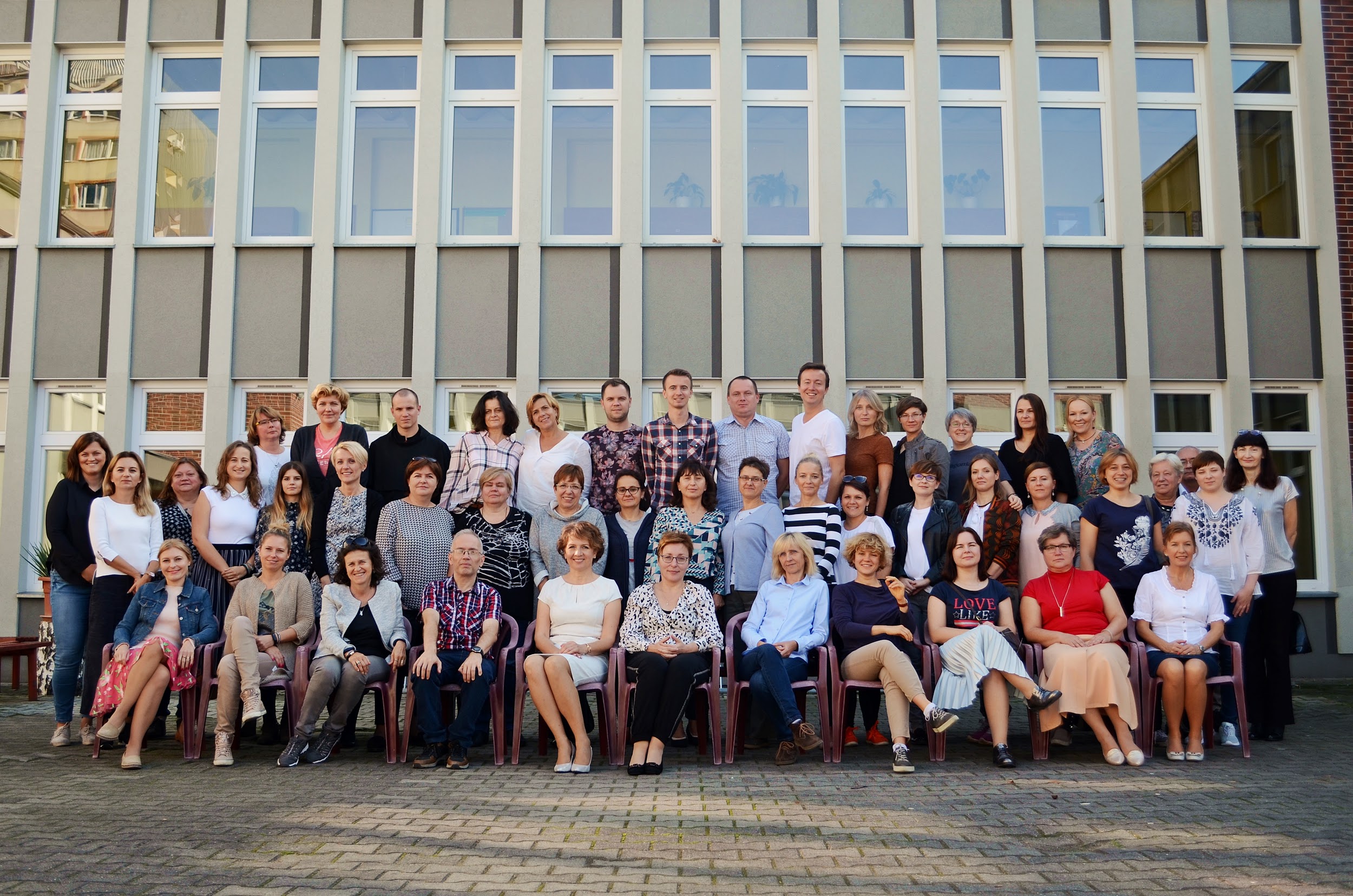 Nauczyciele naszej szkoły w roku szkolnym 2019/2020
Życzenia dla maturzystów:
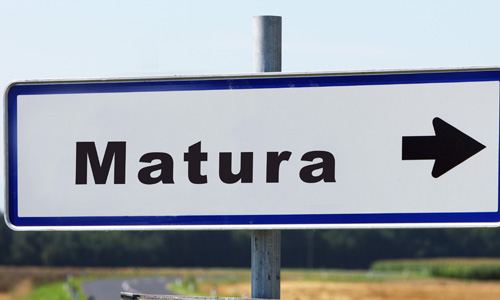 Drodzy maturzyści, pewnie myśląc o pożegnaniu wyobrażaliście sobie uroczysty apel, galowe stroje, przemówienie dyrektora, nagrody i dyplomy oraz ostatnie spotkanie z wychowawcami.
8
Niestety w obecnej sytuacji zakończenie roku szkolnego klas maturalnych musi wyglądać inaczej. Mimo tej nietypowej sytuacji chcemy wam życzyć w imieniu samorządu uczniowskiego oraz wszystkich uczniów szkoły powodzenia na studiach, w życiu zawodowym i prywatnym.
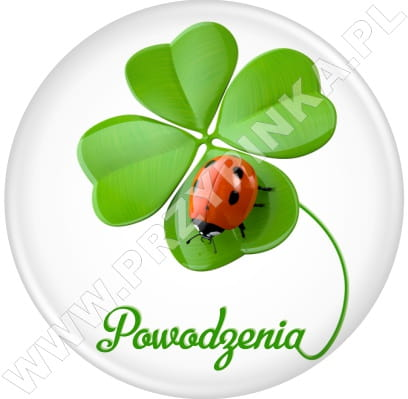 9
Spędziliście w tej szkole wiele czasu, wiele razem przeżyliście, oraz wiele się nauczyliście. Wynieśliście ze szkoły nie tylko wiedzę, ale także mnóstwo doświadczeń i wspomnień. Mamy nadzieję, że miło spędziliście ostatnie 3 lata oraz, że dobrze powiedzie się wam w przyszłości.
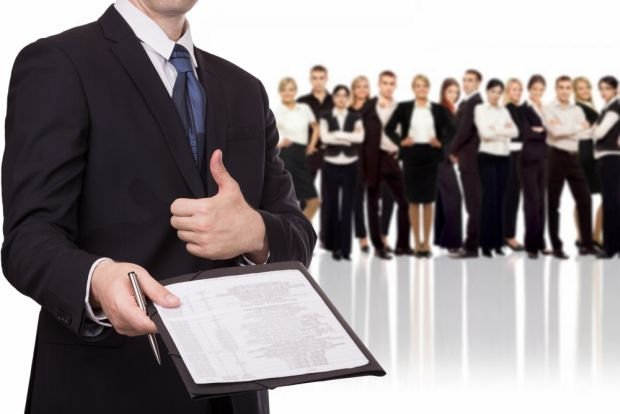 10
Gratulujemy wszystkich sukcesów jakie osiągnęliście w tym roku szkolnym…
11
LIGA KLAS
KLASY 1 PO SZKOLE PODSTAWOWEJ
12
LIGA KLAS
KLASY 1 PO GIMNAZJUM
13
LIGA KLAS
KLASY 2
14
…oraz życzymy udanych wakacji!!!
15
Wykonanie : klasa 1’0’

Zdjęcia: Emilia Ernst i Jagoda Lipowska
16